P form entry and other functions of P form user account
Learning Objectives
How to Fill in case details of Presumptive Cases using P form (Add Patient Record)
How to add details of Deaths using P form (Add Death Record)
How to record Aggregate data using P form
How to fill in Event Alert form 
Reports & View Map
For Factual data entry, type or copy-paste https://ihip.nhp.gov.in/idsp/#!/login in URL in the web browser
Here, for demonstration purpose, we will be using Training / Learning Platform which is http://ihiptraining.in/idsp/#!/login
After typing the relevant link in the URL, you will come to the  “Sign In” page
Write Username and Password in the relevant fields and enter the CAPTCHA; then click on “Sign In” button to log in
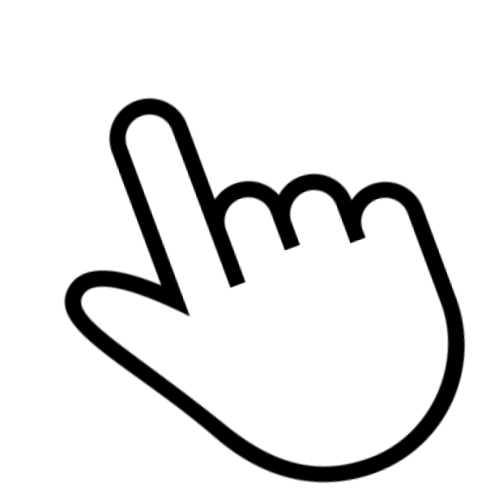 The home page that you will see after log in
If you are logging in for the first time then please go to different submenu under the Username like “My Profile”, “View Facility Information” and “Update Facility Details” as described in the ppt named “Things to be seen or done on first log in by the User”
First we will see P form
First we will see P form through which details of all the Presumptive cases of 33+ diseases as identified in IDSP (and all syndromes as well) can be updated
It will also cover how to report the death of a presumptive case
and lastly, using the “Record Aggregate Data” for 4 conditions
Click on “Forms” and then 
click on “Presumptive Cases Form”
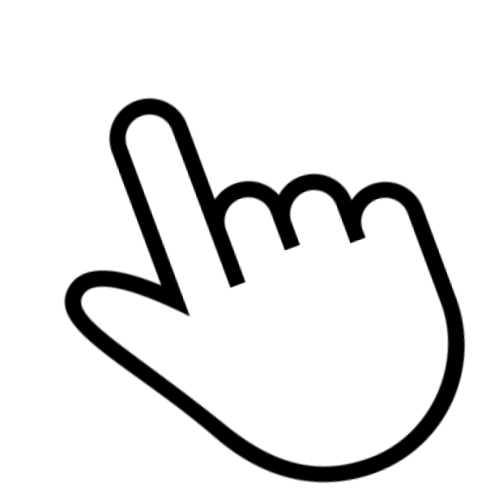 This is how the web page looks after clicking on “Forms  Presumptive Cases form”
When you take the cursor on “Add Patient Record” it will show the message as shown above it
Before filling the details of a case in P form, we will see the function of “Search Patient” by clicking on it
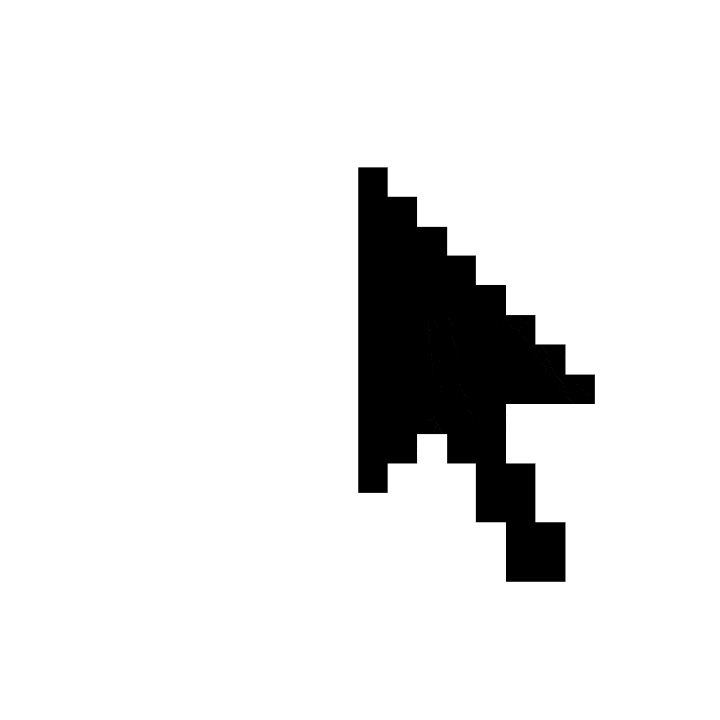 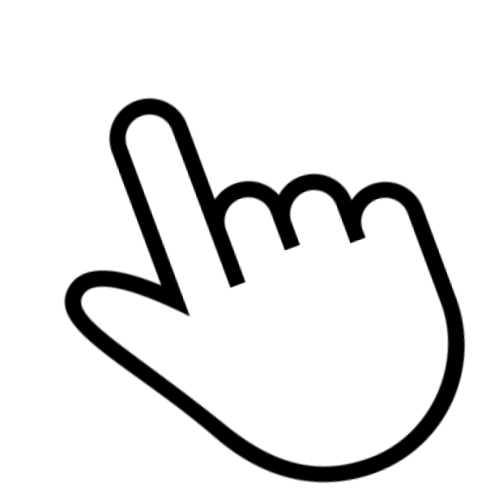 If the details of the patient has already filled in the system once, then one can search for that ‘patients details’ by “Search Patient” in 4 ways: “First Name”, “Identification type and Number”, “Mobile Number” and “Landline Number”
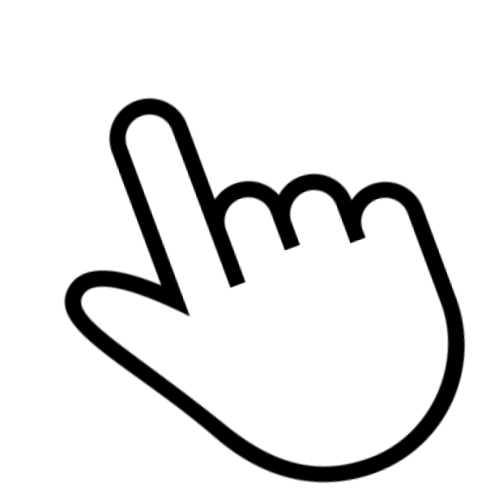 Lets take an example: Put the mobile number of the patient whose details have been filled in previously and click on “Search”
You will receive the basic details of that patient if it was there in the system already
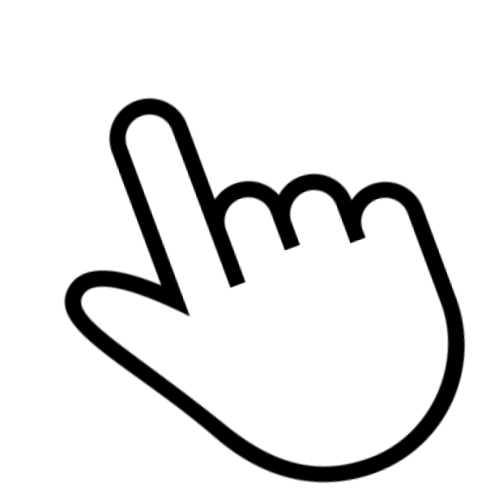 Then click “Select” button
Then you will be directed back to P form with all the basic details of that patient filled in automatically
Now let’s take a fresh example of the P form for data entry
As you can see that the detail of one patient is already saved through P form page and it’s showing under the “Line Listing”
Fill in the basic details of the Presumptive case especially the mandatory fields (marked with *)
Then select the “Provisional Diagnosis”, “Date of Onset” and whether patient belongs to “OPD or IPD”
This is the list of some Diseases given under the dropdown menu of “Provisional Diagnosis” [slide 1]
This is the list of Some Diseases and some syndromes given under the dropdown menu of “Provisional Diagnosis” [slide 2]
This is the list some syndromes given under the dropdown menu of “Provisional Diagnosis” [slide 3]
Patient Health ID and Patient Transaction ID will be 
auto generated
When you are collecting any sample for diagnosis of any of the IDSP diseases then you need to ‘check’ on this check box
If you ‘check’ on above check box then following box will be generated for filling in Laboratory Details
Please fill in the details in relation to sample to be collected for the Lab test
As soon as you select the “Test Required”, Specimen ID will be auto generated
Select the type of Laboratory depending upon whether Lab test is being done in the same health facility’s lab or External Lab
Click on “+” to add more tests for which sample/s has/have been collected
Click on “Save” to save the details of this patient on P form
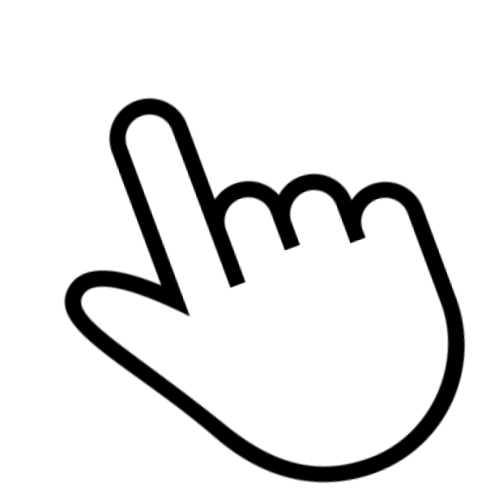 As soon as you click on “Save”, the details of the patient will come under “Line Listing”
You can still  Edit the details  of the patient using “Edit” button
The saved Line-Listing of the cases can be seen in Aggregate Numbers in “Syndromes” and “Diseases” table below the “Line Listing” table by simply clicking on them (see by clicking on them one by one – see the next 2 slides)
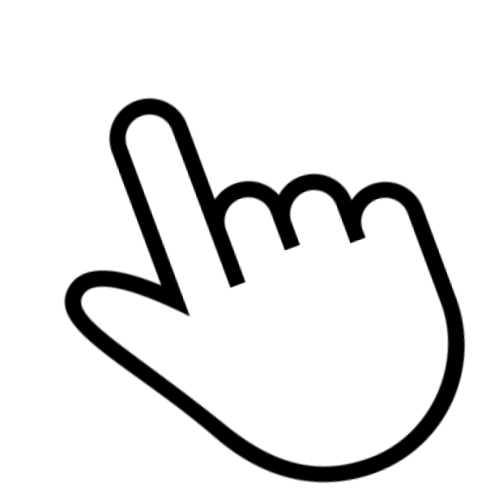 These data fields are blank as syndrome has not been selected for any case in the current P form
Then click here
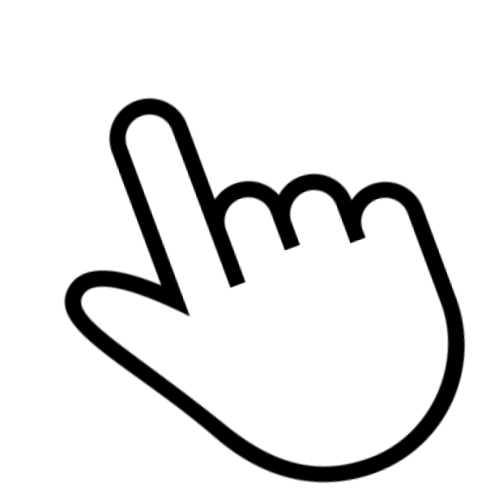 The saved Line-Listing of the cases can be seen in Aggregate Numbers in “Syndromes” and “Diseases” table
One malaria case that was already saved in the current P form
Second case is of Measles that we added as an example of filling in and saving the P form case
You can add details of as many Presumptive cases details as required and “save” them before submitting the data
Before submitting the data, you may click on “Print” to take a pdf / print of the current P form which contains the data in aggregate in the current P form along with the line list of the cases; the pdfs and/or prints can be kept for Records or Future reference; the same can be used to get the data authenticated by the officer in charge of the facility before submitting the data to the server
Once the details saved have been cross checked and seem to be correct, click on “Submit”
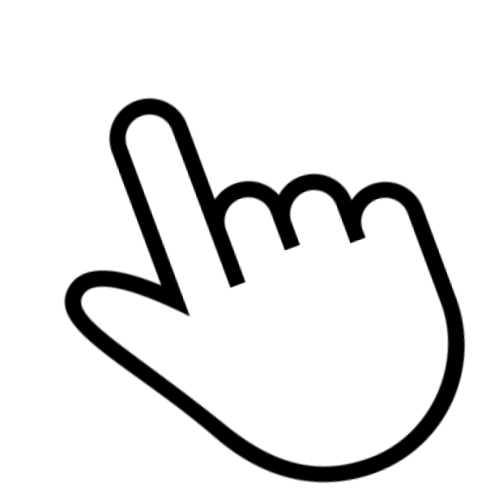 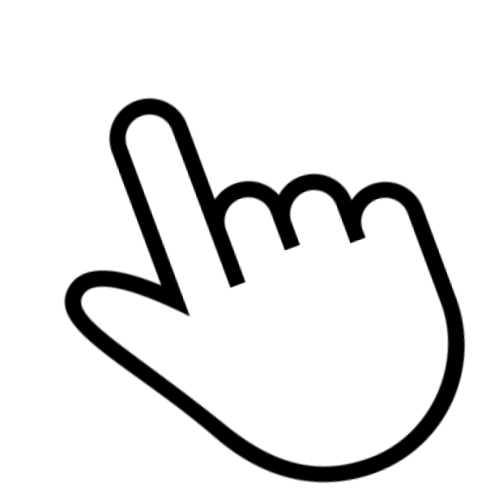 Click to “Yes” to Submit the data; remember you may edit the data even after saving but once you submit the data, you cannot change it; if you are not sure then click on “No”, cross verify, edit if needed and then again save and then “Submit”
Message received after the data has been Submitted
When you take the cursor on “Add Death Record” it will show the message as shown above it
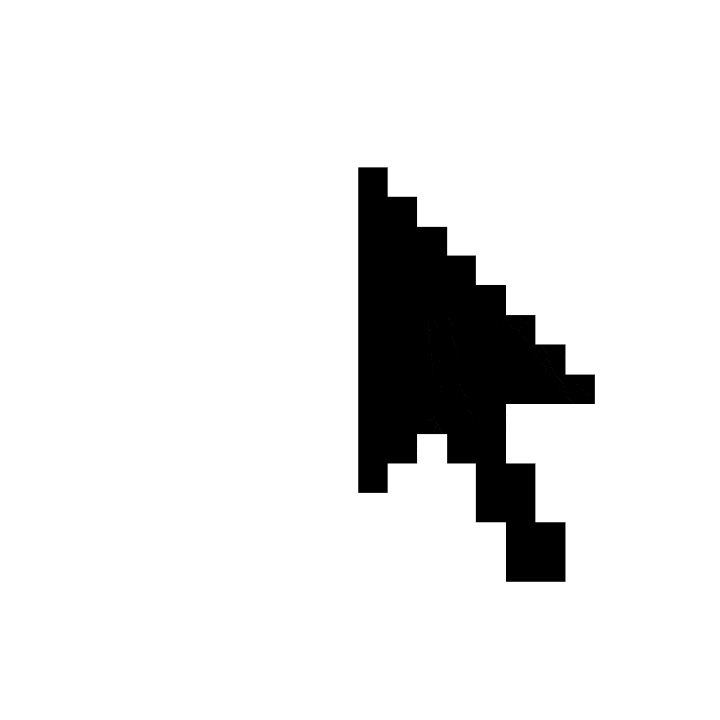 Details required here are same as that for Case details in P form except the Mobile Number and Landline number which is not asked here
Another difference is “Date of Death” instead of “Date of Onset”
When you take the cursor on “Record Aggregate Data” it will show the message as shown above it
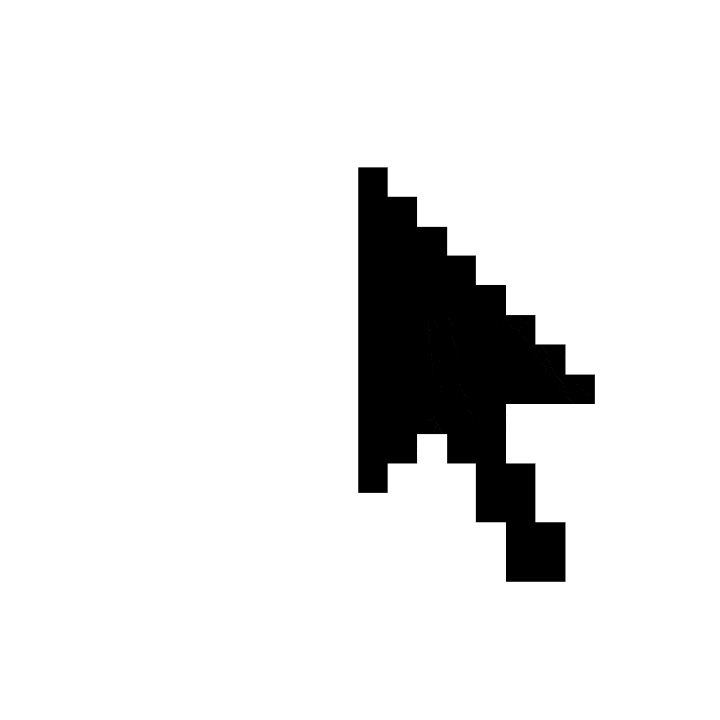 As shown in the message below, use P form for entering case based data only; aggregate data can be collected only in rare situations with permission from DSO for these 4 Syndromes only
Data entry through “Record Aggregate Data” is usually not encouraged as data on important epidemiological characteristics is lost
Now we will see how a P form account user or Health Facility (PHC or higher) Account user can flag an event through “Event Alert Form”
Click on “Forms” and then 
click on “Event Alert Form”
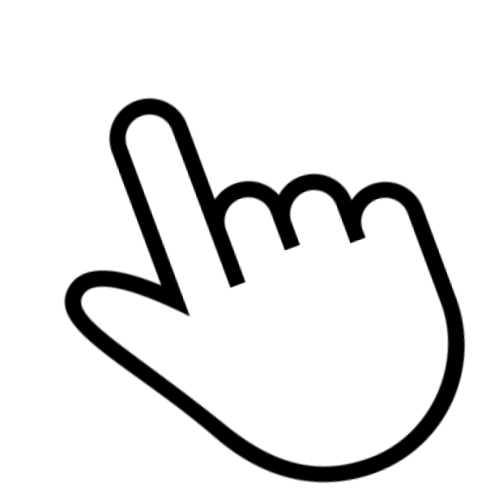 Select the basic details of the Event in the relevant field depending upon the drop down menu provided in various fields; also type a short message in “Message” box as described by the “Source”;
Attach any document or photo that can be helpful to District Surveillance Officer in deciding whether the event needs to detailed outbreak investigation
Drop Down list of “Source”
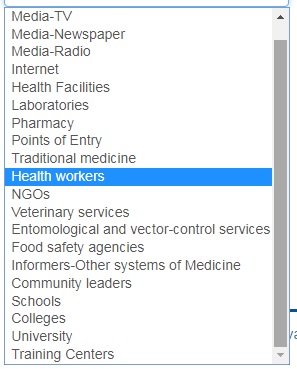 Then Click on “Submit” to flag an event
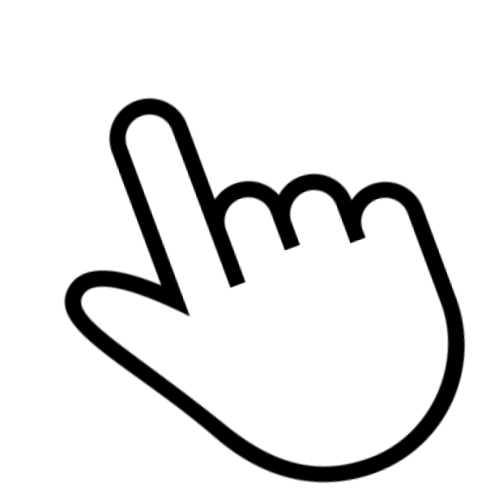 Message received after the data has been Submitted
Now we will see the “Reports” section which can be used to generate various reports for analysis and monitoring
“View Map” will help to get the disease/pathogen wise distribution of cases on Map; one can also locate the health facilities near to the selected case
Various reports available under “Reports” menu in P form (Health Facility-PHC & higher) account user; let’s see each of them one by one
Click on “Disease Summary”
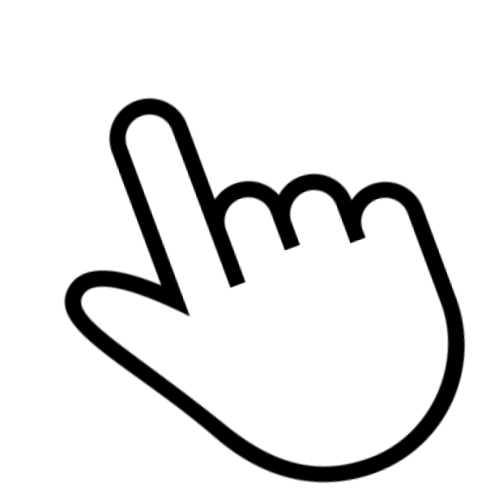 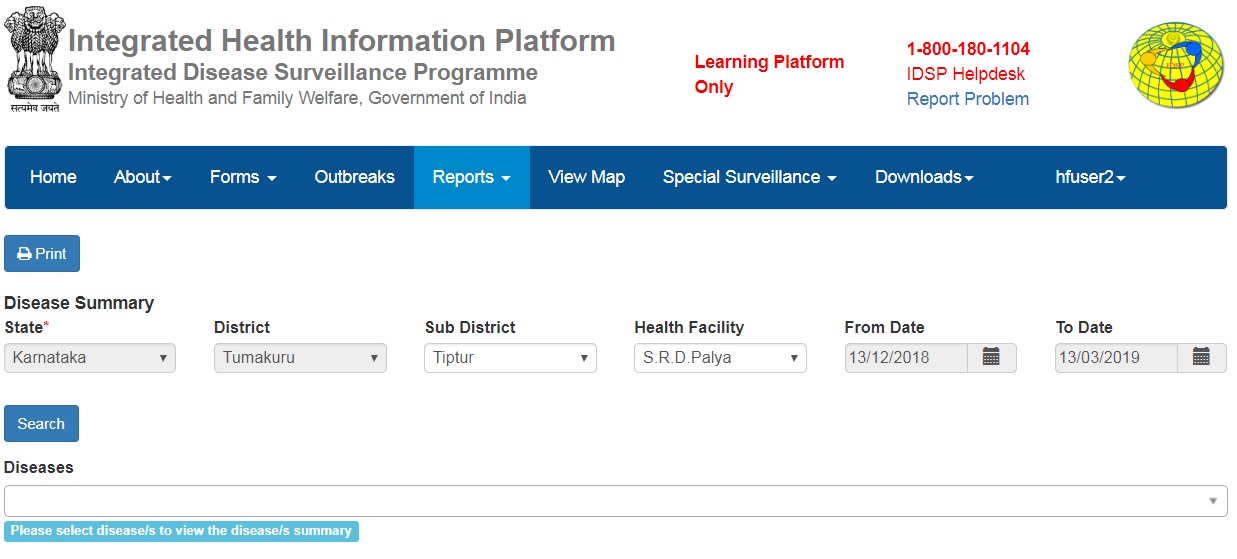 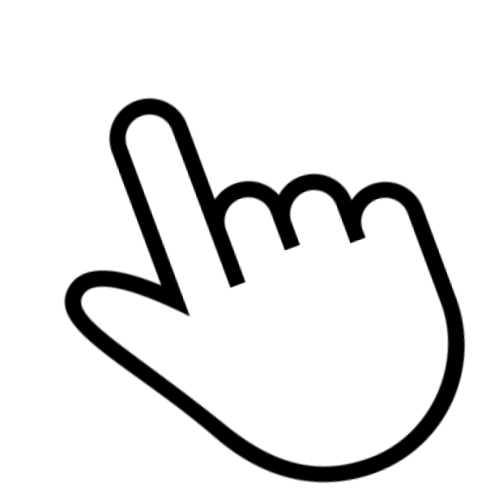 Click here to receive the List of Diseases
The diseases in the yellow indicates that the IHIP website has the data of these diseases for the selected time period
You may change the period as required
Then click on “Search”
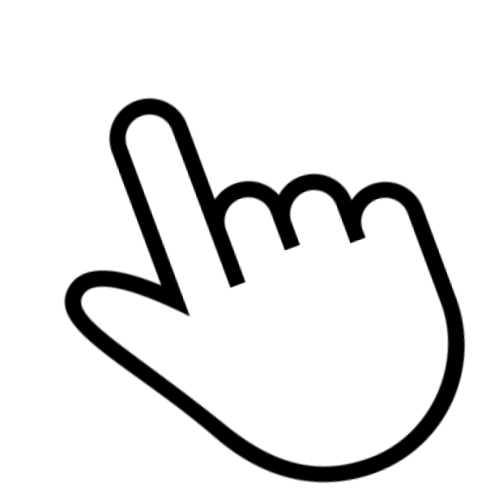 Select the diseases for which you want to see the summary
Number of cases
Pathogen distribution in Pie diagram
Line diagram of number of cases week wise (you may select week wise or month wise as per the requirement)
Click here to see the Cases on Map
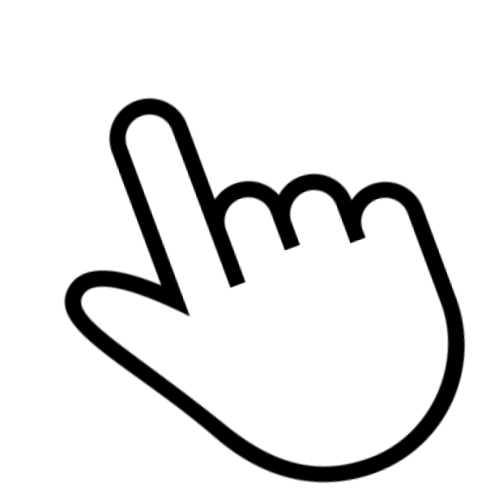 To know the same, click on 
‘-’ to zoom out
The sum of these cases is 13 then where are the other 2 cases? [on disease summary page we saw that there are 15 cases of Malaria]
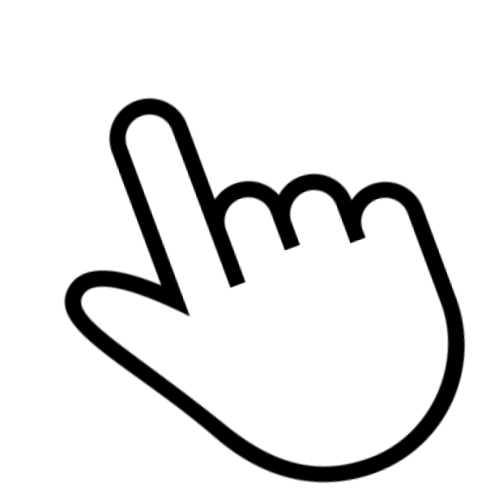 You will see the cases on map in a clustered manner
Now, Click on ‘+’ to zoom in
As you can see that there are 2 cases here; these 2 cases are residing outside the sub district of health facility but as they might have visited the facility and diagnosed as Malaria they were captured as the Malaria positive cases under the health facility but by residence, they belonged to somewhere else
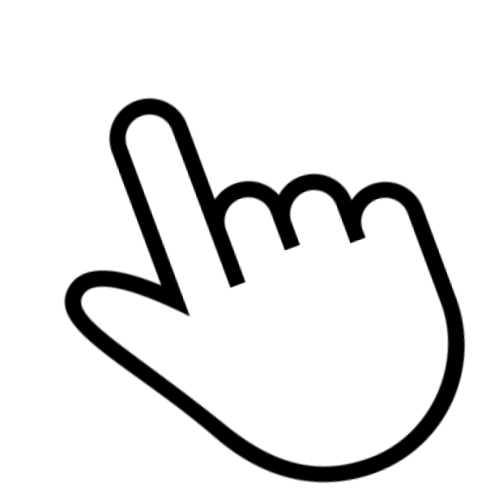 Click on any small cluster; here let’s take an example of cluster of 2 cases only
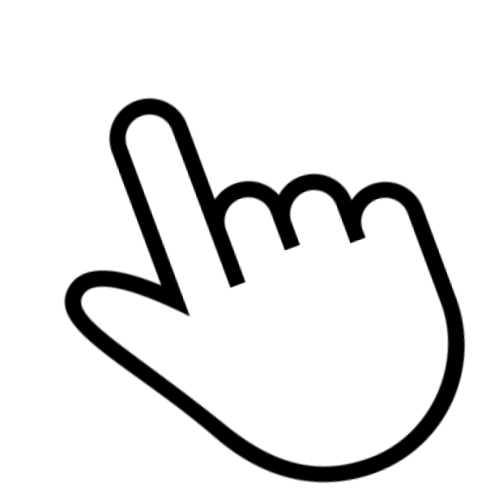 As you zoom in, the big clusters break in to smaller clusters
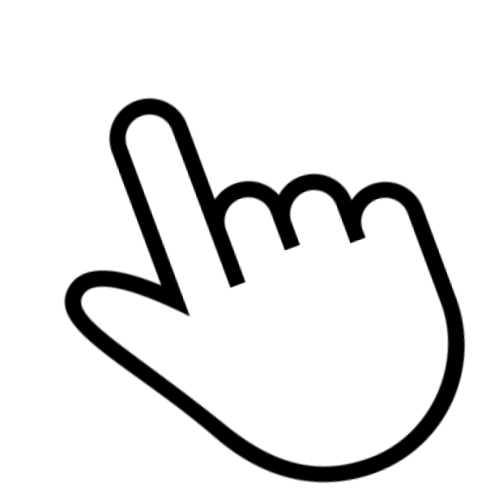 You will see the details of one case
To see the details of all of the 2 cases in cluster, click on “View all 2 cases”
You will see some details of both the cases in a new tab
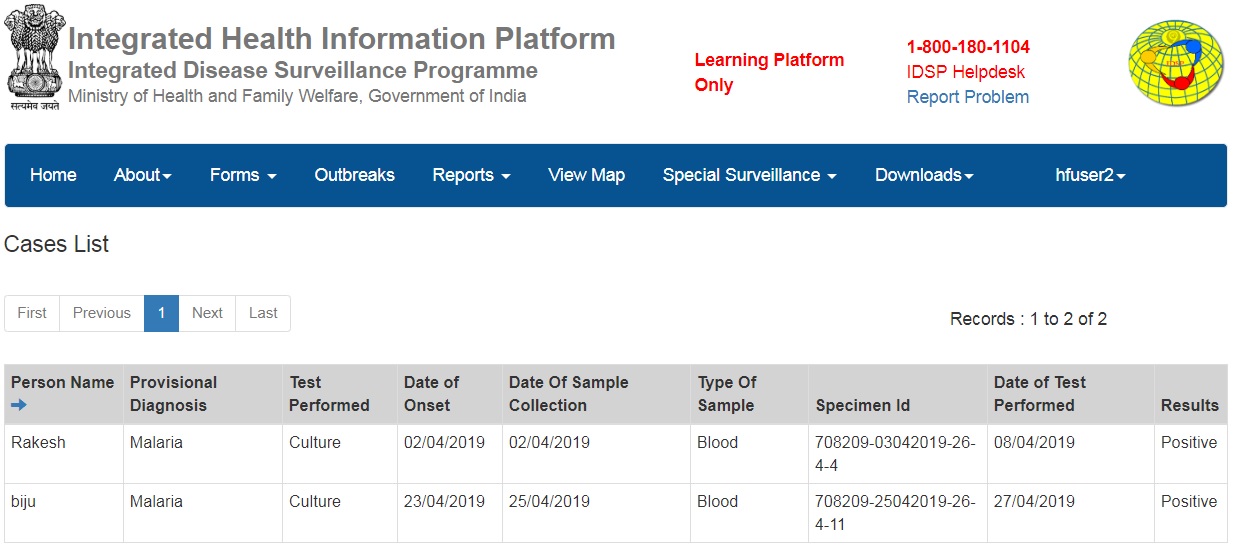 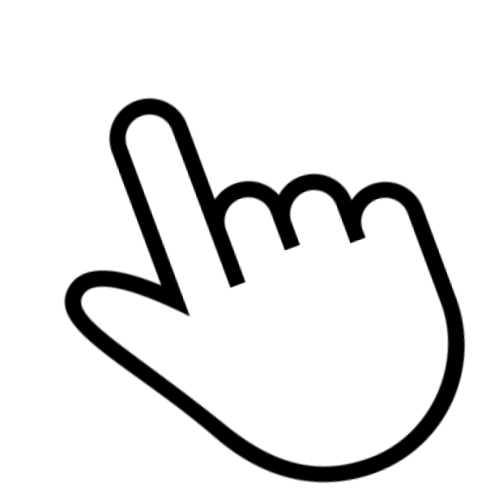 Click on this Right Arrow to get more details of the cases
You will get some more details of the cases
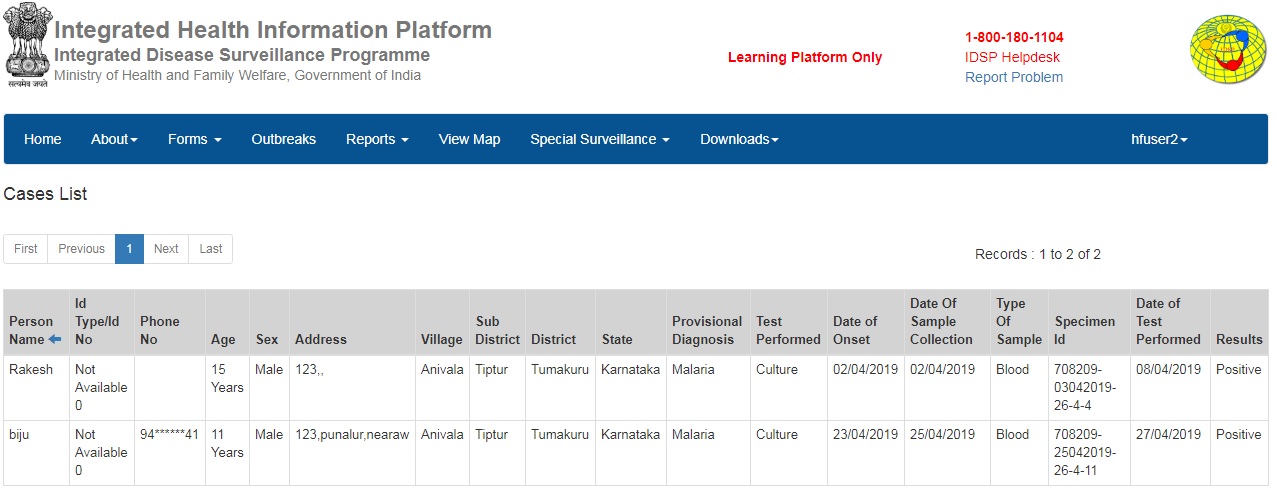 Click here to see the Line List of the Cases
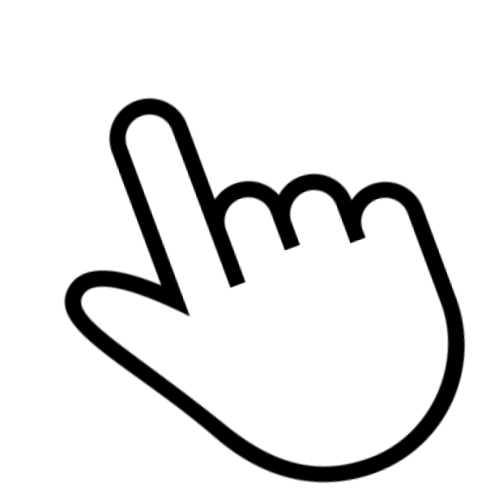 Click here To download the Line List
Line List of the Cases
Click here to see the week wise distribution of cases in Numbers only
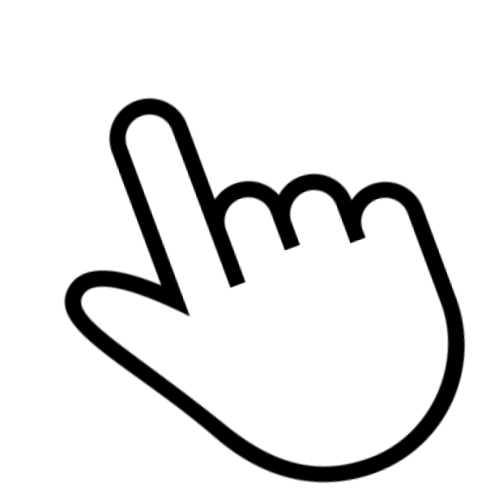 To export the data
Week wise distribution of cases in Numbers with further distribution in 
P cases and L cases
Click on “Reporting Status Summary”
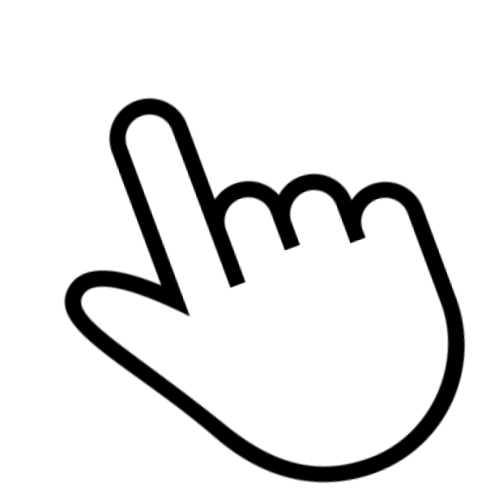 It will show  the date wise reporting status of P and L forms submission for that facility; where “Y” indicate that reports has been submitted for that date and “N” indicates that the report has not been submitted for that date
You may click here to Print the data in PDF
You may click on “Y” to get the pdf report of that particular day; it will show the summary of data for that date with line listing
Now, click on “S form Reporting Status”
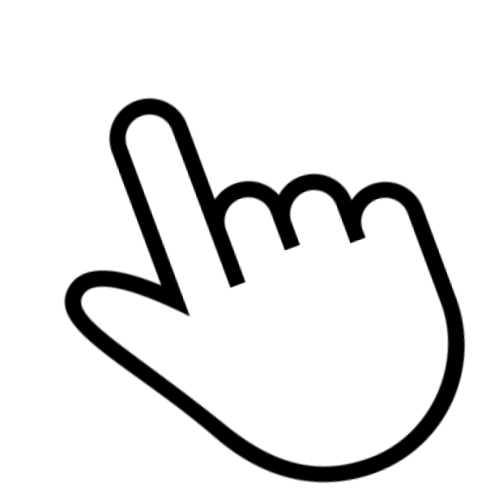 One can view the reporting status of S form for the selected village/s for the selected Sub-Center that comes under that Health facility for the latest month - Date wise;
One may change the month using “Previous” and “Next” buttons
Lets take examples
“8” indicates that the details or number of 8 cases uploaded in S form by Health Worker for Heggere village on 2nd March
You may click on the number with green background to get the pdf report of that particular day; it will show the summary of data in the form of a table
“NA” indicates that the Health Worker did not uploaded S form for 1st march for Heggere village
Now, click on “Suspected Cases Form Summary”
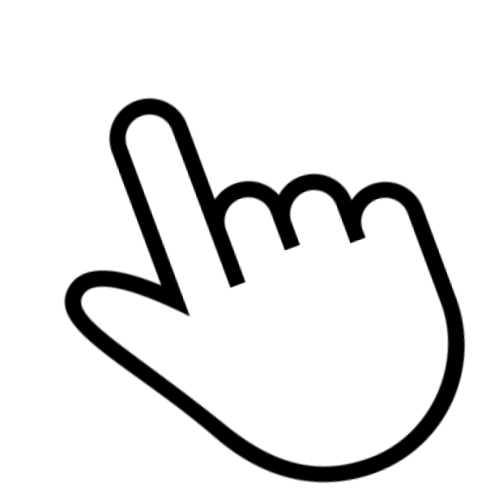 The filters are given for Sub Center and Village; one can specify a sub center & / or select one or more village/s; if no sub center is chosen, then the aggregate data of all the sub centers of the health facility is shown; similar for villages as well; one can also select the required duration using “From Date” and “To Date”
The page will come with “Include data from mobile app” being selected by default
Now, directly click on 
“Search” (without selecting any sub center or village) for example
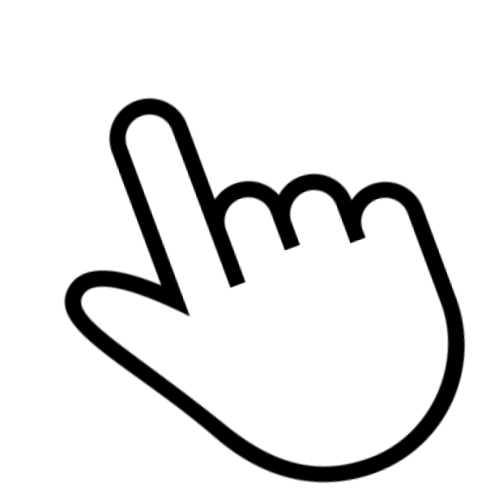 The report shows the data in aggregate i.e. total number of cases entered through S form for all the sub centers of the health facility (only those cases whose details entered through the Mobile app version); one can also get the summary of the S form cases for a particular a sub center / village/s for the selected time period depending upon selection of sub center and village filter
By clicking on “Print” one can get the whole report in pdf which can be downloaded and printed
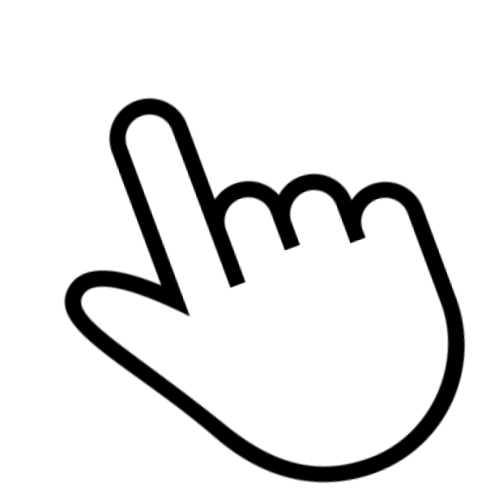 Click on the number “6”
The line-list of the reported Cases for the selected Syndrome; one can also get the line list in excel sheet by clicking on “Print”
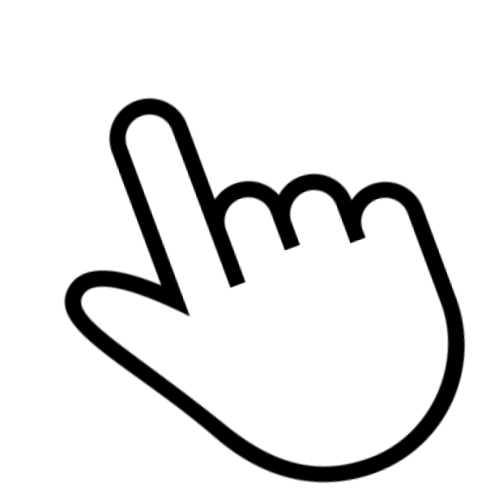 Now click on the marker besides number “6”
One can see the location of the cases in the map; one can zoom in with “+” to see the break up of these cases further on map
The lower part of the report contains the list of the deaths reported through S form; one can download the .csv file by clicking on “Download”
By selecting “Include data from Desktop” and deselecting / not selecting “Include data from Mobile app”, one can see the summary of the cases reported through the desktop version only;  You cannot get the line list or location of these cases on map as only aggregate data can be submitted through desktop version
By selecting both “Include data from Mobile app” and “Include data from Desktop”, one can see the summary of all the cases reported through the mobile app and desktop version; But the line list and the location in the map would be available for the cases entered through mobile app only
Now, click on “Presumptive Cases Form Summary”
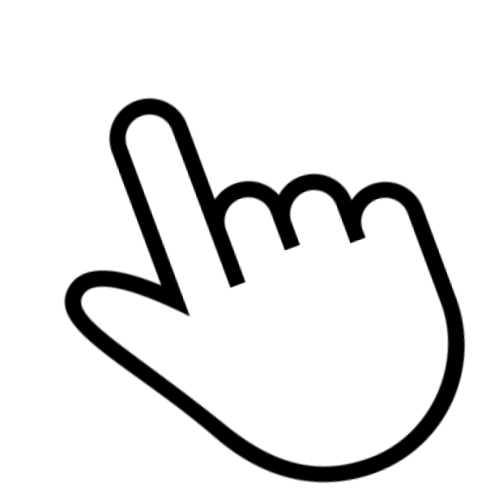 This report will show the data in aggregate i.e. number of cases entered through P form; 
you can change the “From Date” and “To Date”
Now click here
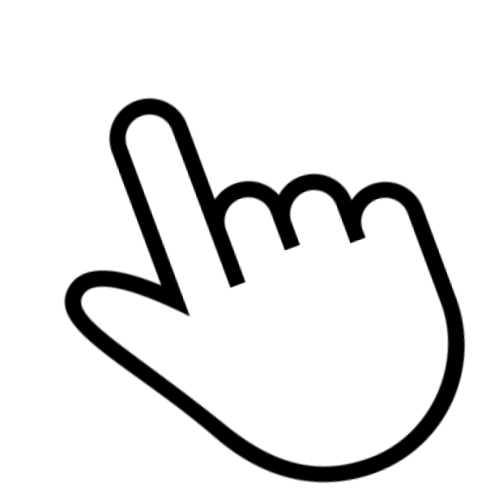 This is how upper part of the report will look like; this part is for “Syndromes”
This is how lower part of the report will look like; this part is for “Diseases”
By clicking on “Print” one can get the whole report in pdf which can be downloaded and printed
You can get the line list & location of these P form cases on map by clicking on the numbers and the markers respectively just as explained in “Suspected cases form summary”
Now, click on 
“Laboratory Cases Form Summary”
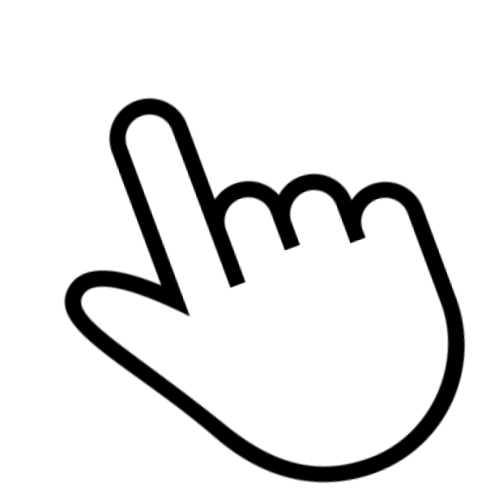 This report will show the data in aggregate i.e. number of cases entered through L form; 
you can also change the “From Date” and “To Date”
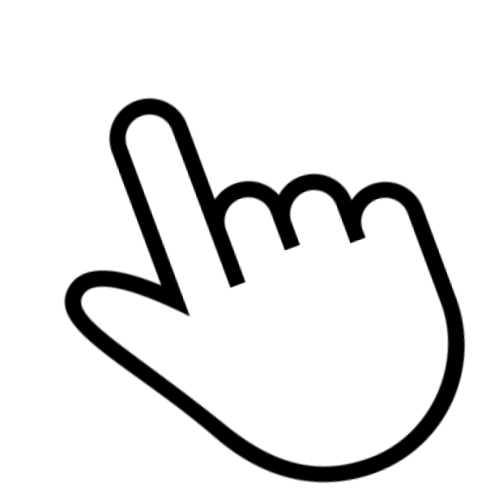 By clicking on “Print” one can get the whole report in pdf which can be downloaded and printed
This report shows the number of test/s performed for a particular disease (with the type/s of the test/s performed) along with number of positive samples (and distribution of the positive cases in Age and Gender)
Now, click on 
“Patient History Report”
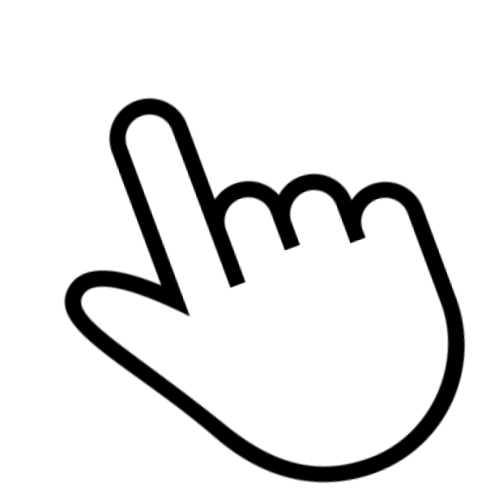 This report gives the list of the cases entered in the system (by P & L form users) for a particular health facility / a laboratory for the selected time line; you can change the From Date and To Date to change the time period for which the report is required
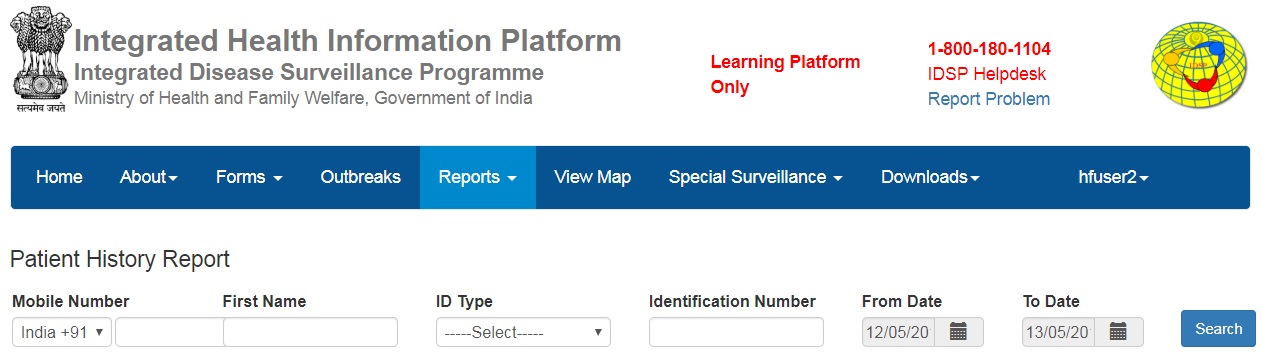 You can also get the details of the a particular patient or patients by using one or more of the identification filters like Mobile Number, First Name and  ID type & number
A time period has been selected and then “Search” button has been clicked; and the following list is generated
By clicking on the patient name, you can get the “Patient Details Report” for that case in a pdf which can be printed and shared with the patient if required; it will also contain the result/s of the lab test/s of the case (if any)
One can click on “Export” to get the .csv file of the line list
One can click on these “Right Arrows” to expand the view of the line list with more columns
Now, click on 
“Lab Performance Report”
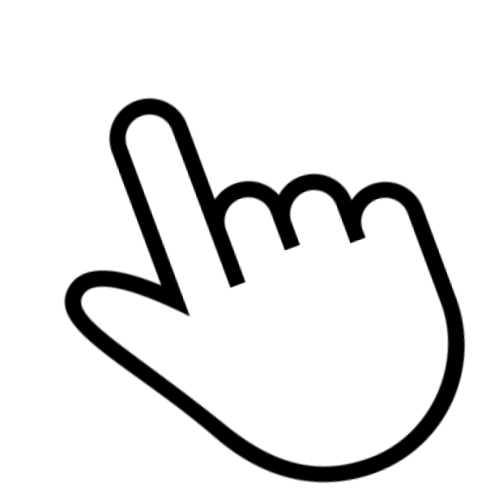 This report gives disease wise frequency table having the cumulative number of the cases entered in the system by L form users of the health facility / a laboratory for the selected time line; you just need to select the From Date and To Date to and click on search to get the report for the selected time period
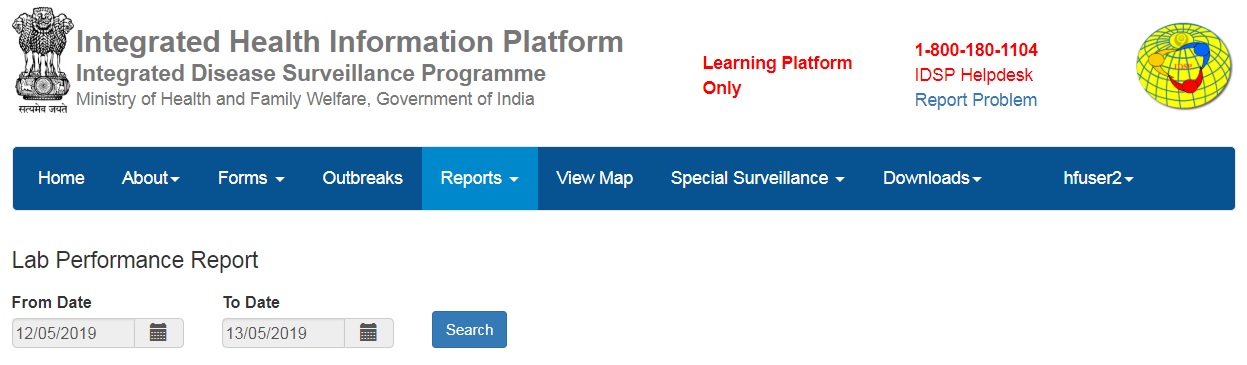 Here, a particular period has been selected and then “Search” button has been clicked; and the following frequency table is generated which is disease wise and contains the cumulative number of samples tested and cumulative number of positive cases for the selected time period
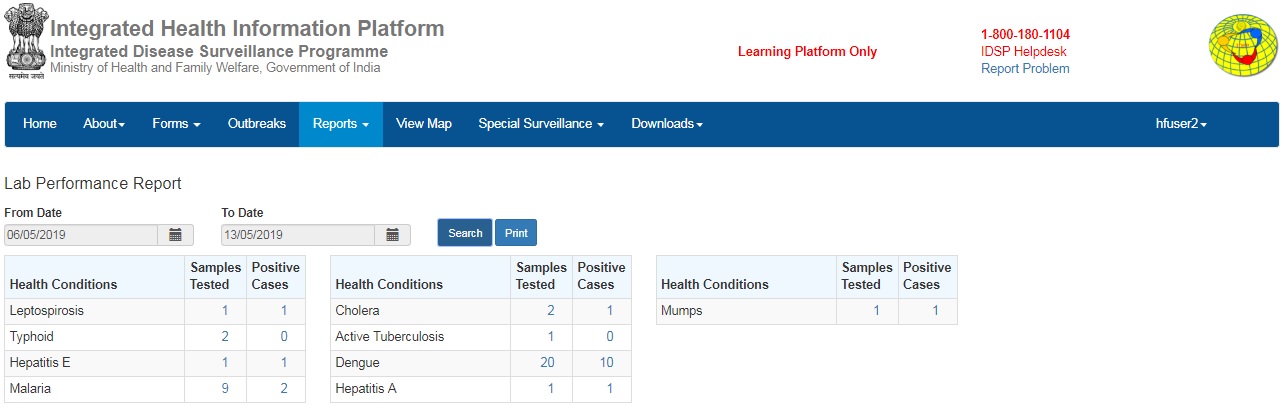 You can click on this numbers to get the line list of those cases
Let’s click on 
Number ‘10’ here
The report is showing the line list of all 10 positive cases of Dengue
By clicking on the patient name, you can get the “Patient History Form” for that case in a pdf which can be printed and shared with the patient if required; it will also contain the result/s of the lab test/s of the case
Click on 
“View Map”
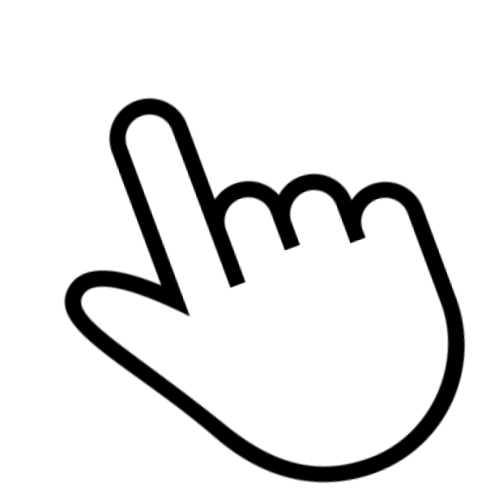 Click this Marker
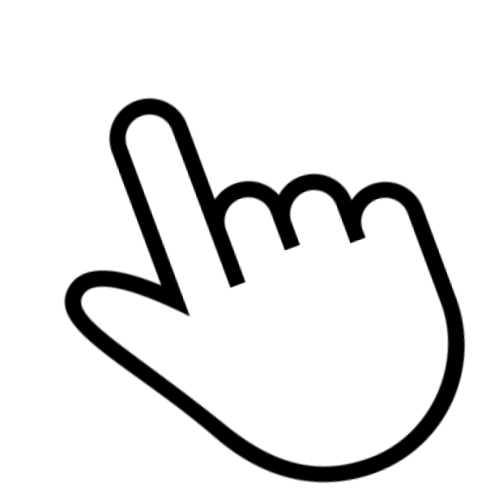 You can select “Health Condition” 
and / or “Pathogen” for getting the location of the cases on Map
Each marker indicate a case (or group of cases) for the selected Health Condition on map
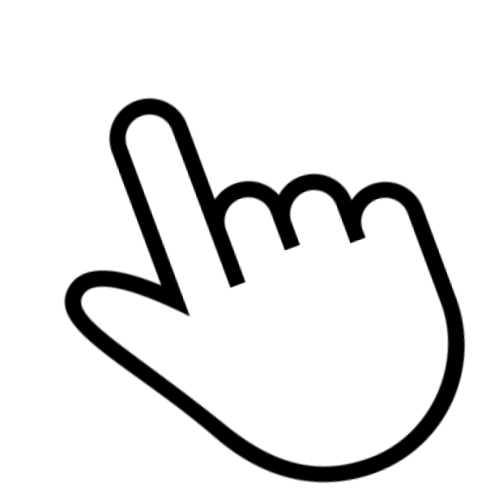 Then Click on “Search”
By selecting “Show Heatmap” and then clicking on “Search” for the same example, one can see the Malaria cases as heatmap; heatmap basically tells about the concentration of cases in a particular area
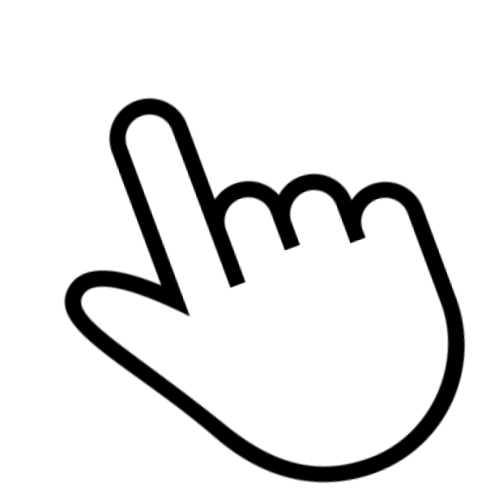 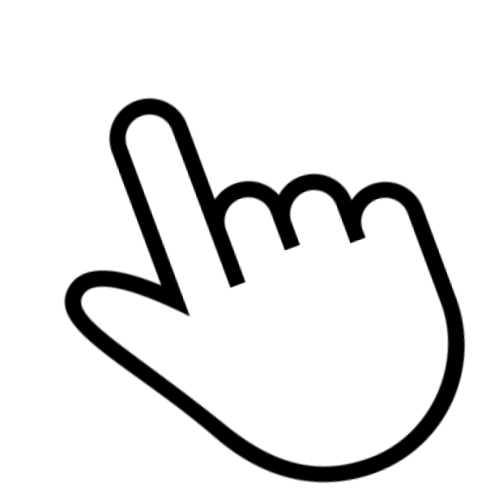 Click on this Search Tool
You can get the location of the health facilities on Map; you can select specific type of Health Facility
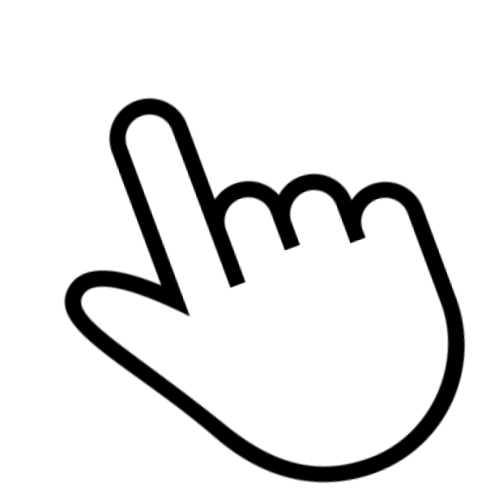 Then Click on “Search”
Thank You